1
Компьютерные сети
§ 47. Адреса в Интернете
2
!
Разминка!
Протоколы семейства TCP/IP
TCP (Transfer Control Protocol) 
IP (Internet Protocol) – межсетевой протокол
ЧАТ!
Для передачи данных сообщение                   на пакеты.
Каждый пакет  снабжается
Где какой протокол?!
Для передачи данных сообщение                 на пакеты.
Каждый пакет  снабжается
ЧАТ!
3
Протоколы уровня приложений
HTTP (HyperText Transfer Protocol) – передача гипертекста
FTP (File Transfer Protocol) – передача файлов
SMTP (Simple Mail Transfer Protocol) – отправка эл. почты
POP3 (Post Office Protocol Version 3) – приём эл. почты
IMAP (Internet Message Access Protocol) – приём эл. почты
4
!
только для серверов!
IP-адреса
октеты (8 бит)
110000001010100001101000011100112
192
168
104
115
192.168.104.115
IP-адрес:
0..255
0..255
0..255
0..255
5
IP-адреса
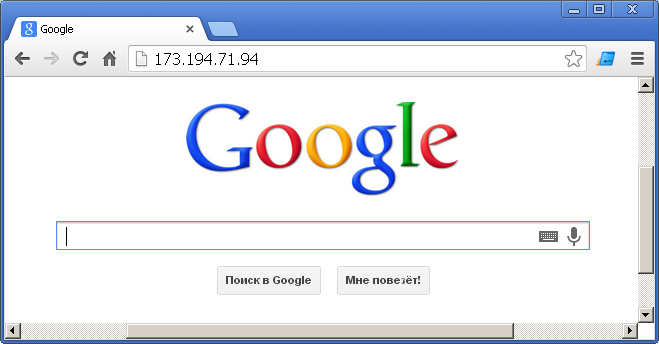 173.194.71.94
6
IP-адреса
Восстановите IP-адрес компьютера по фрагментам:
.42
3.212
21
2.12
ТЕТРАДЬ!
2.19
.50
5.162
22
1.13
.29
1.109
19
2.222
.32
22
2.22
.177
9.56
.20
120
7
?
!
Сколько всего адресов?
IP –  6 байт!
Проблема  с IP-адресами
IP-адрес: 32 бита (4-байта)
232 = 4 294 967 296
увеличить размер адреса
IPv6
2001:0DB8:11A3:09D7:1F34:8A2E:07A0:765D
код провайдера (глобальный префикс)
адрес подсети
номер узла в сети
8
«Серые» адреса
Только для локальных сетей:
192.168.0.0 – 192.168.255.255	(192.168.0.0/16)	 
172.16.0.0 – 172.31.255.255		(172.16.0.0/12) 	
10.0.0.0 – 10.255.255.255		(10.0.0.0/8)
Обращение к своему компьютеру:
127.0.0.0 – 127.255.255.255		(127.0.0.0/8)
- адрес компьютера в кабинете информатики
192.168.137.13
9
Доменные имена
1984 г. DNS = Domain Name System, система доменных имён
173.194.71.94
www.google.ru
Домен – это группа символьных адресов в Интернете.
домены верхнего уровня
.
корневой домен
com
edu
org
net
ru
ua
by
уровень 1
spb
mail
msk
уровень 2
www
news
list
уровень 3
10
Домены верхнего уровня
TLD = top-level domains
11
Адрес ресурса (URL)
URL = Uniform Resource Locator – универсальный указатель ресурса.
http: // www.vasya.ru / images/new/ qq.jpg
протокол
каталог
адрес сайта
имя файла
главная страница сайта: index.html, index.htm
http: // www.vasya.ru
ftp: // files.vasya.ru / pub / download / qq.zip
файл на FTP-сервере
12
Адрес ресурса (URL)
имя файла
Домен 2-го уровня
http:// school37.edu.yar.ru/index.html
протокол
Имя пользователя / папка на сервере
Домен верхнего уровня
Домен 3-го уровня/сервер
https://sites.google.com/site/olz1402/home
ЧАТ!
Адрес сайта
13
Домашняя работа
http://yandex.ru
тетрадь
http://kpolyakov.spb.ru
https://soba4ki.livejournal.com
14
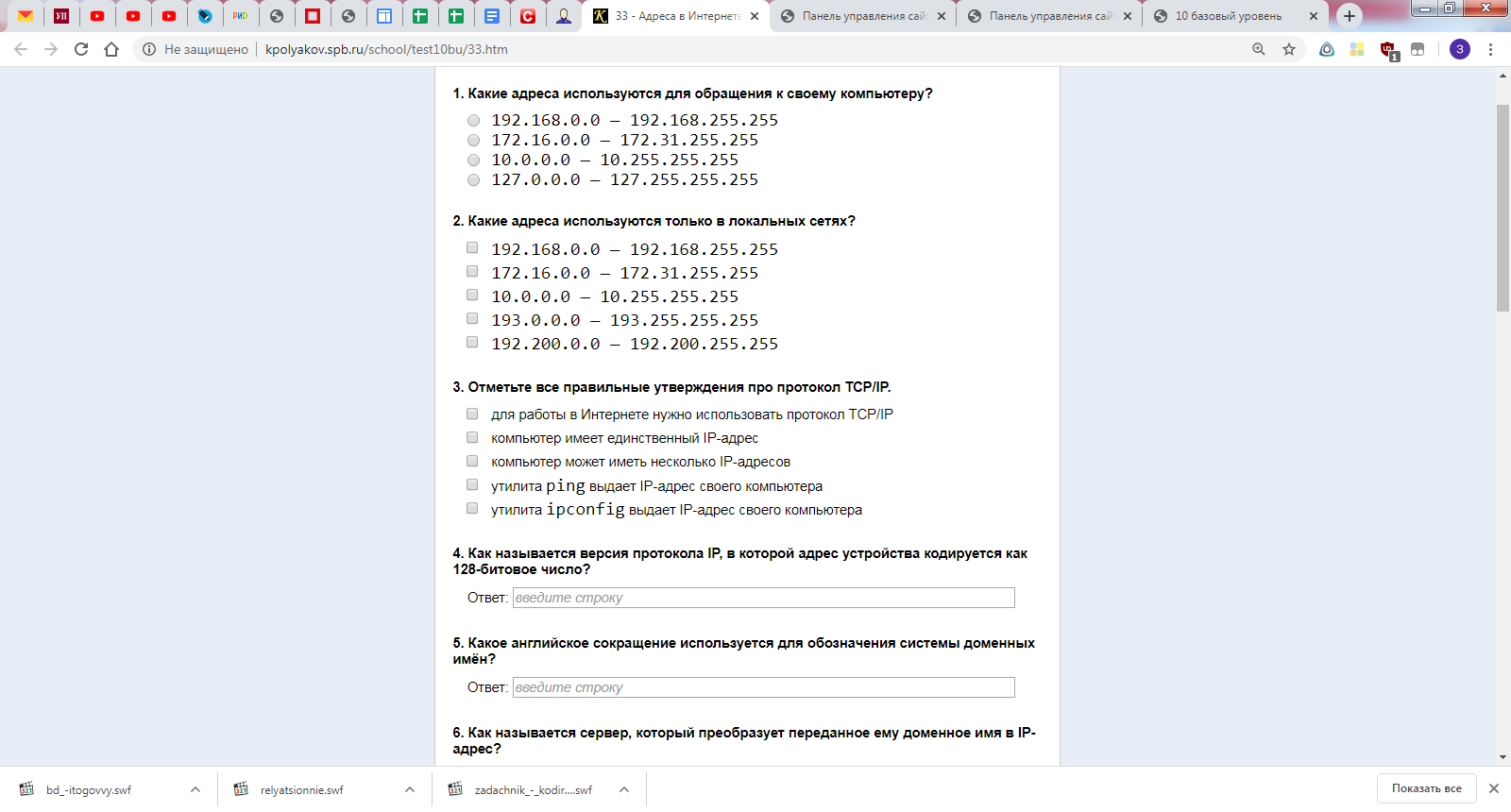 Домашняя работа